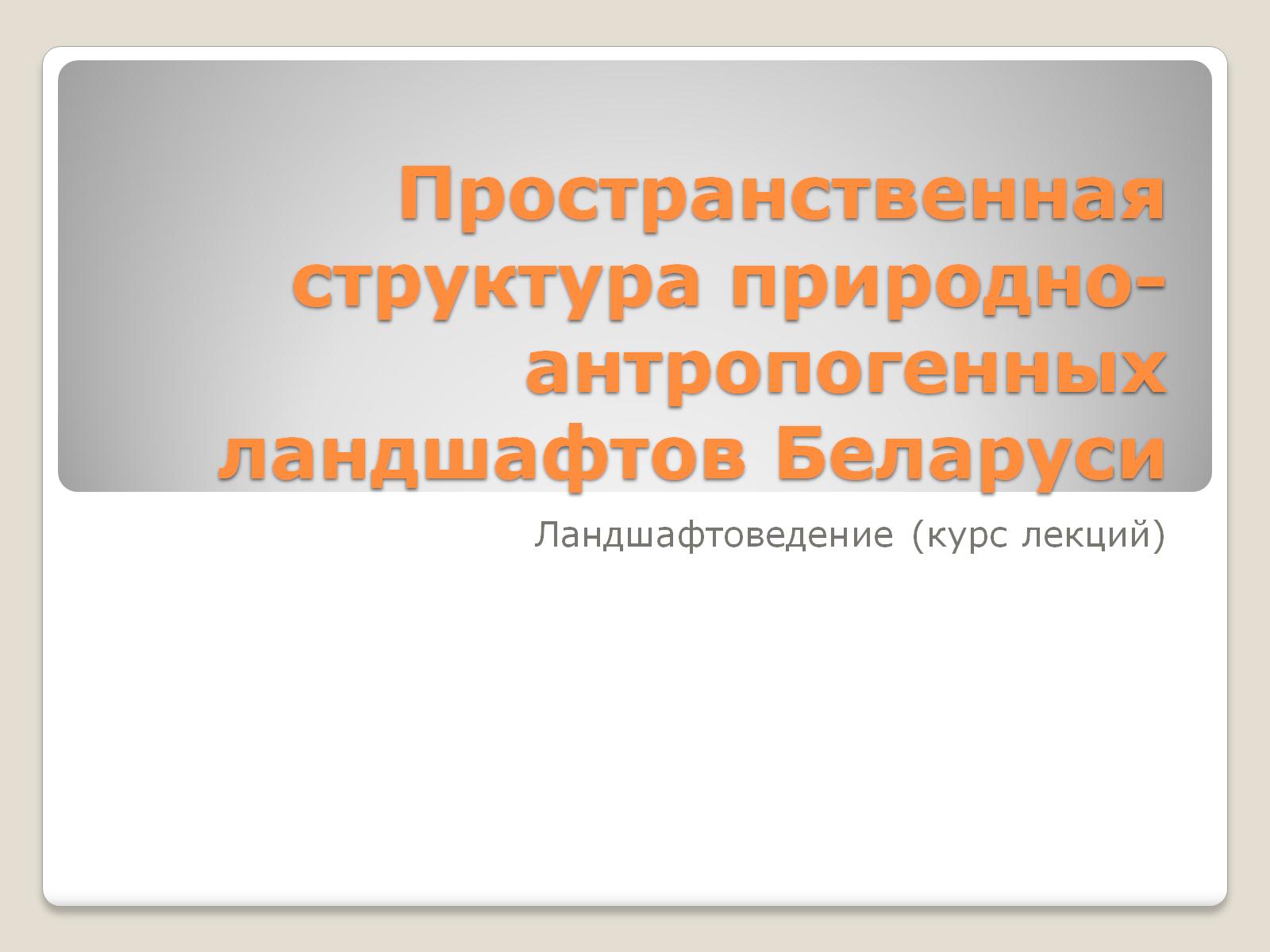 Пространственная структура природно-антропогенных ландшафтов Беларуси
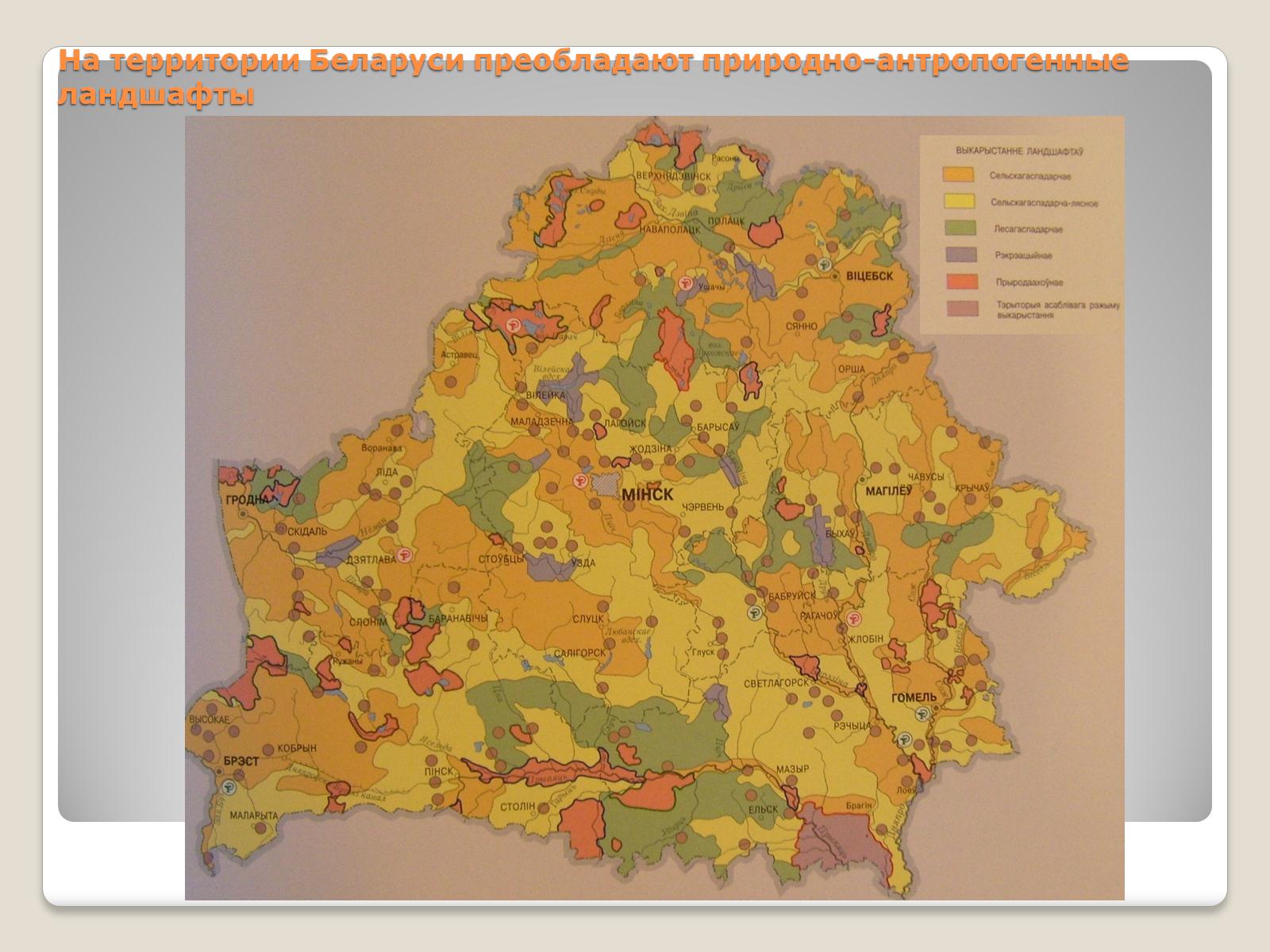 На территории Беларуси преобладают природно-антропогенные ландшафты
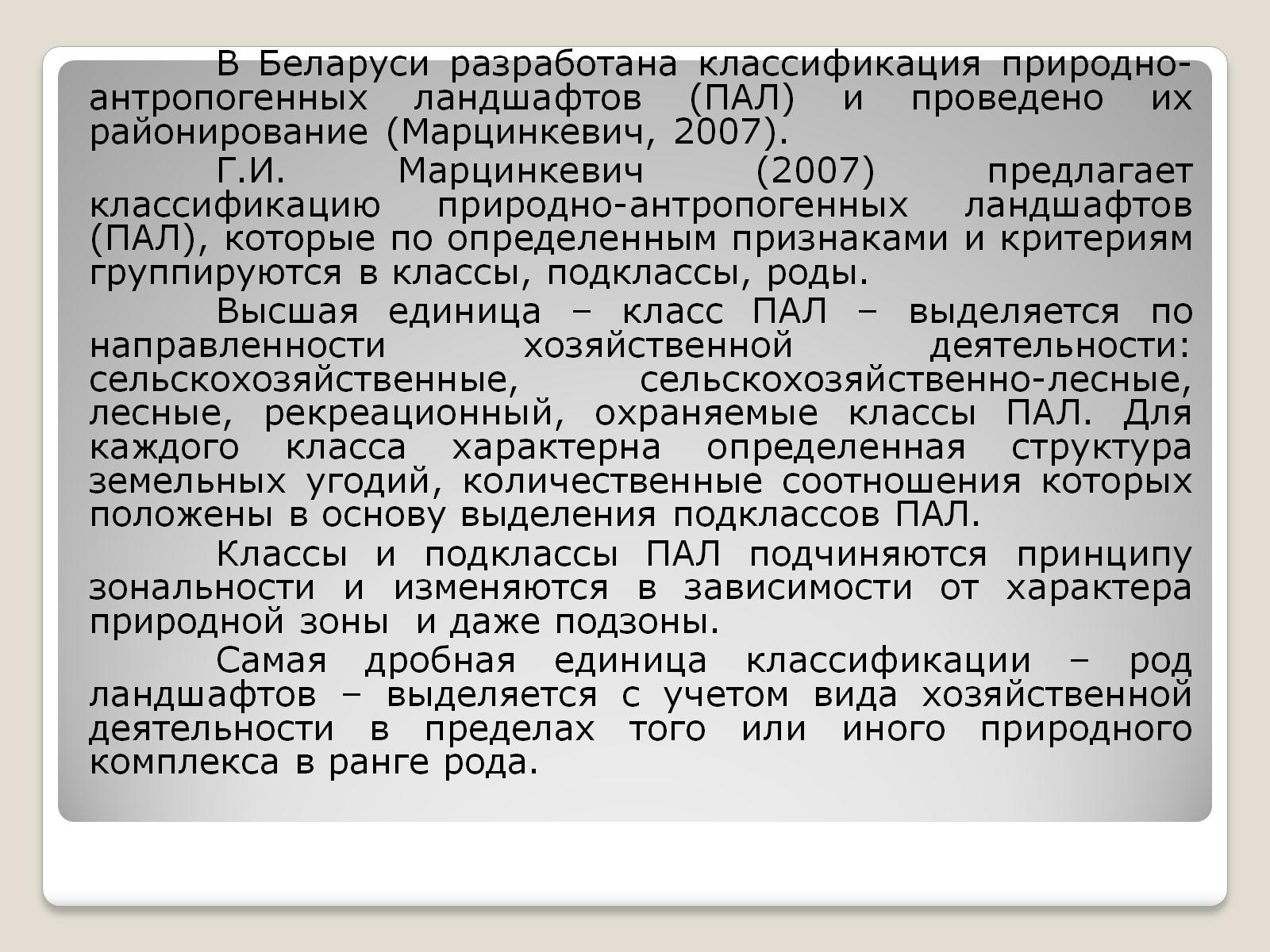 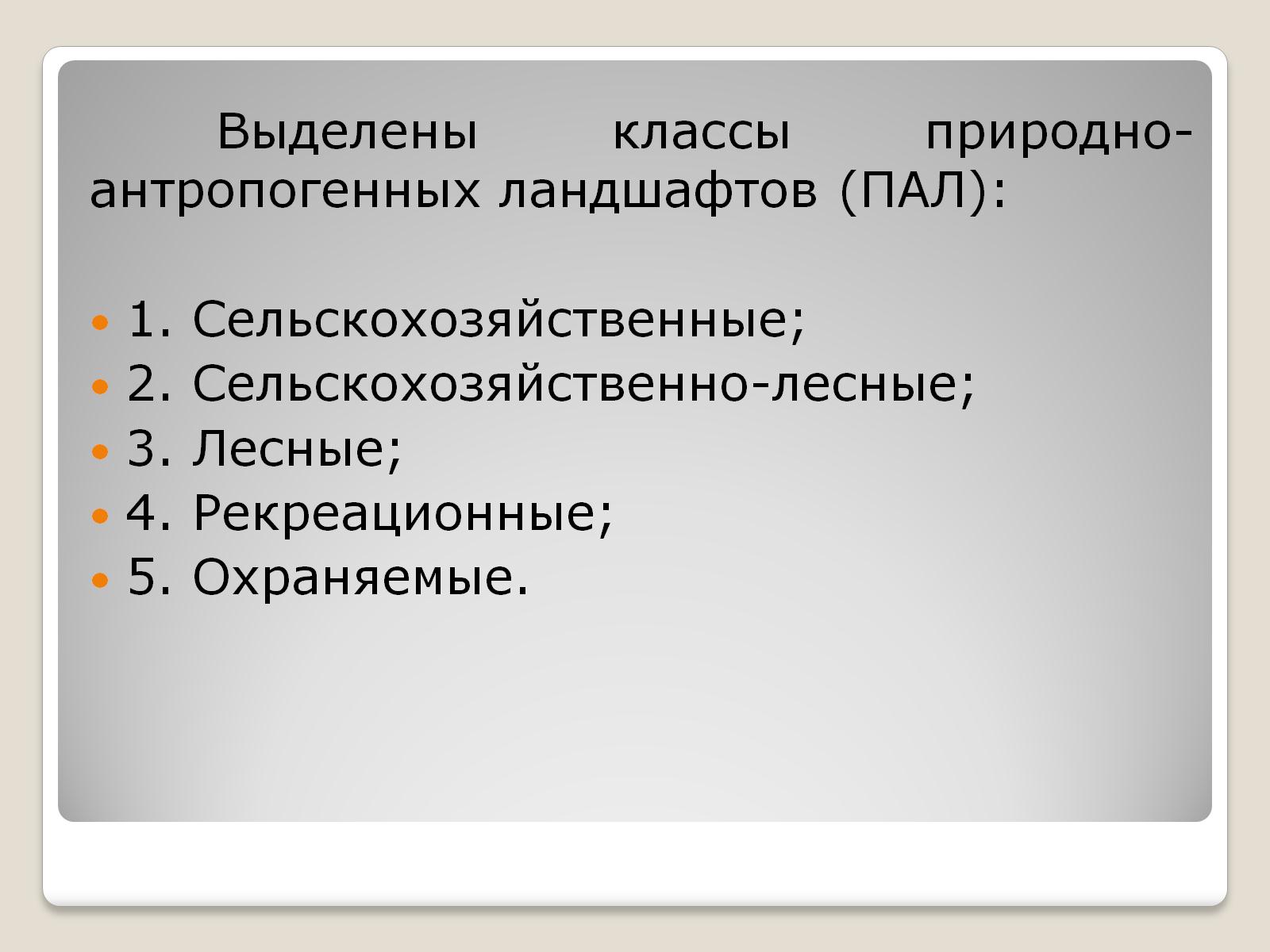 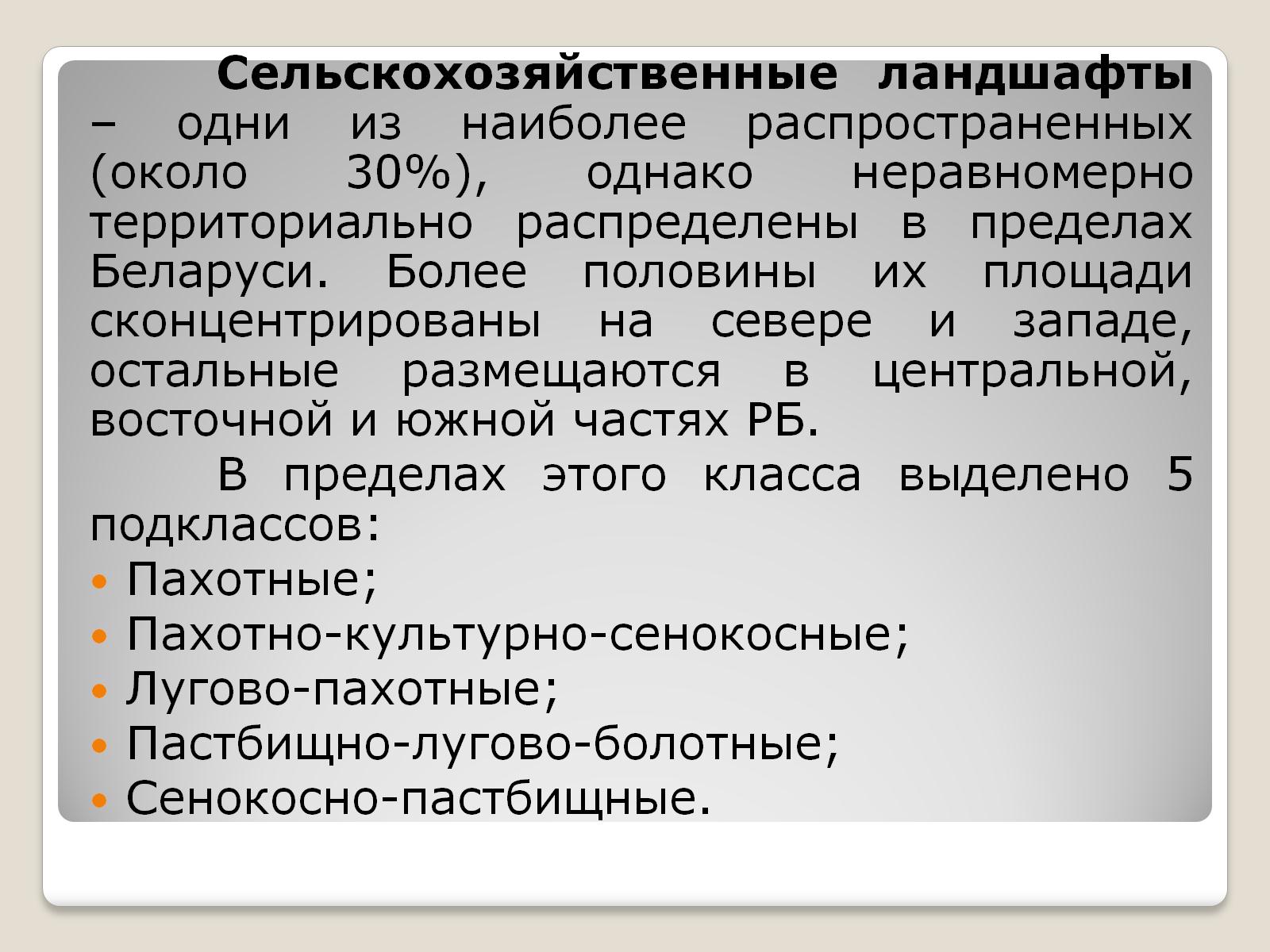 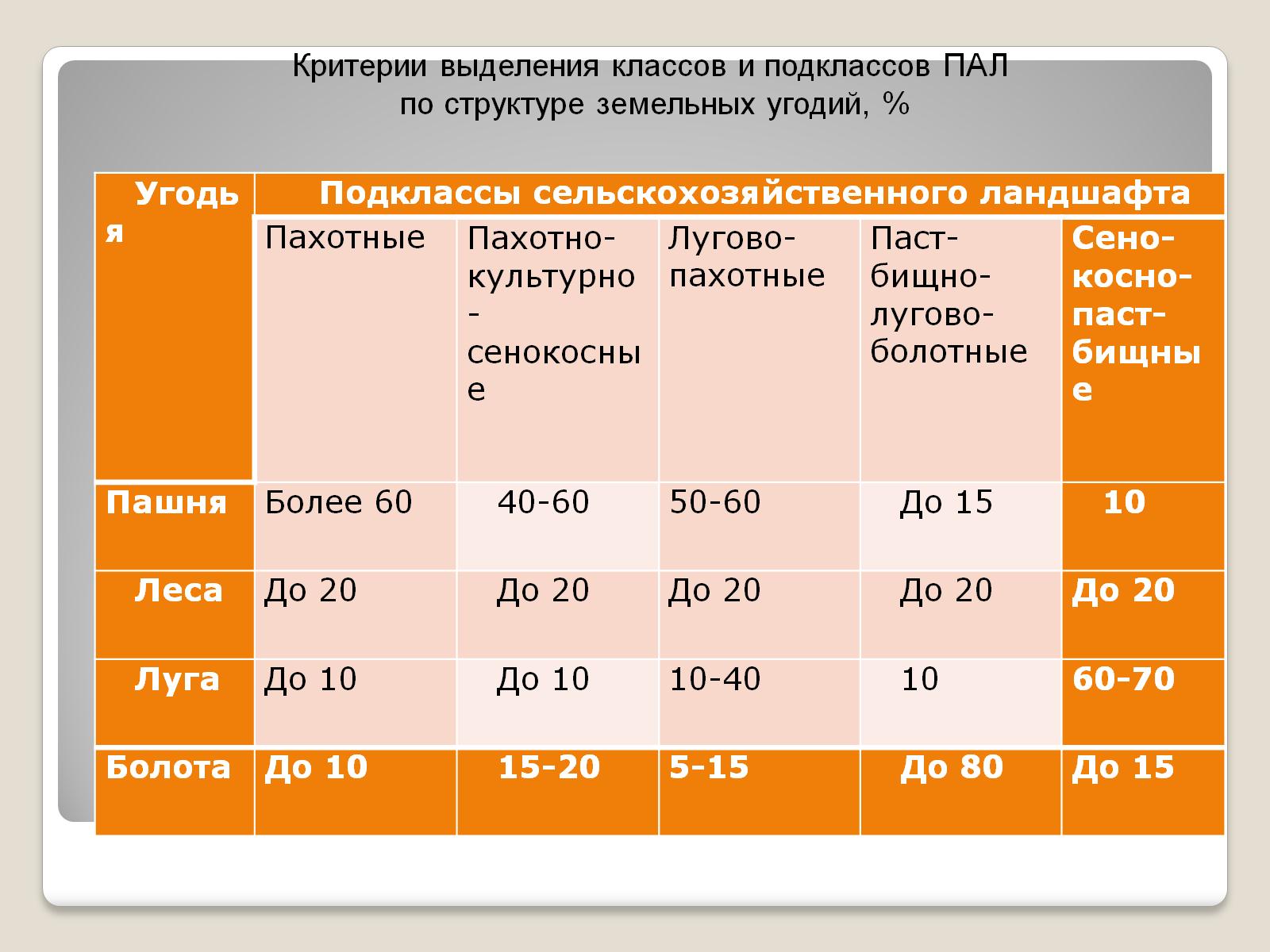 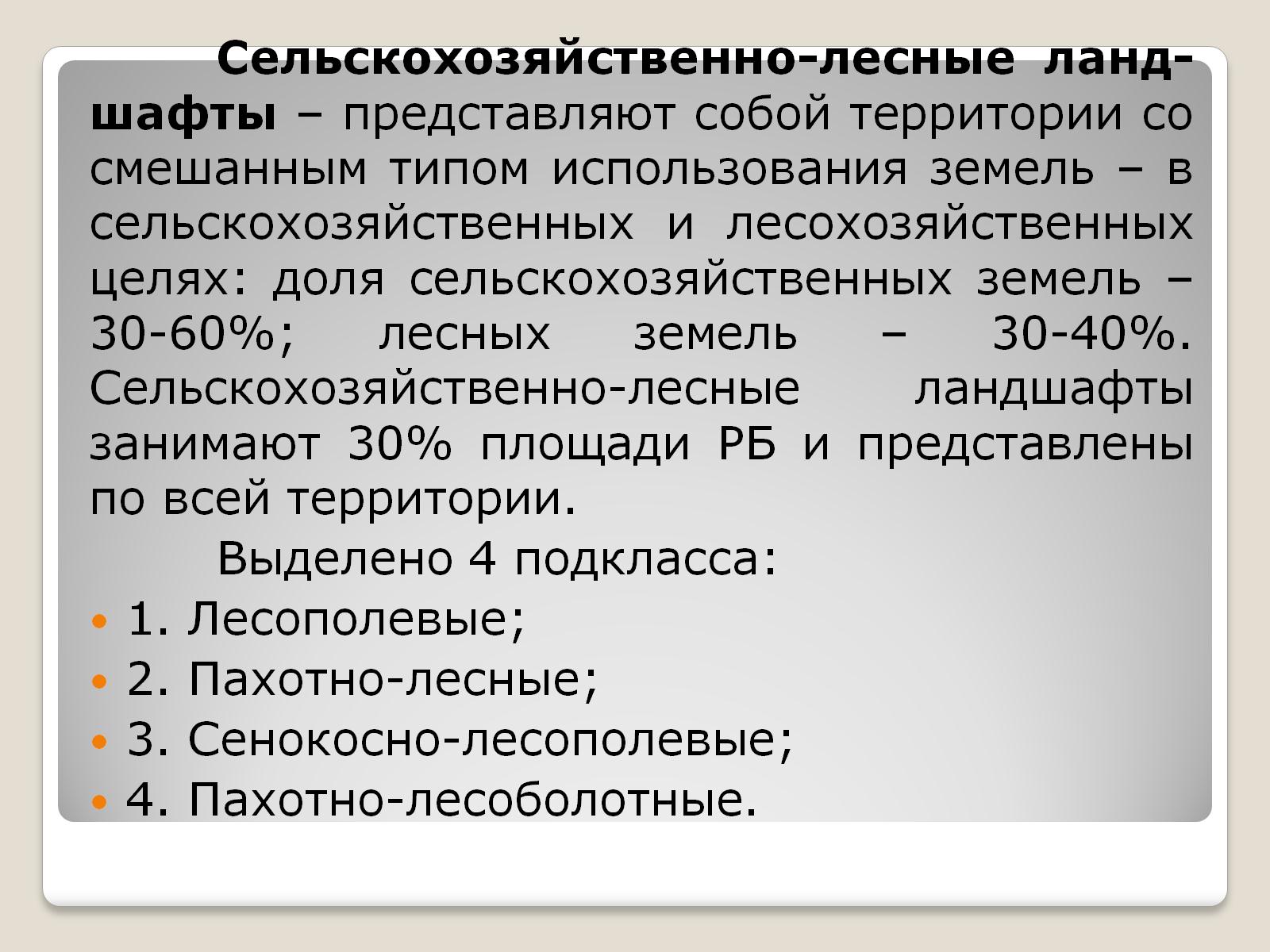 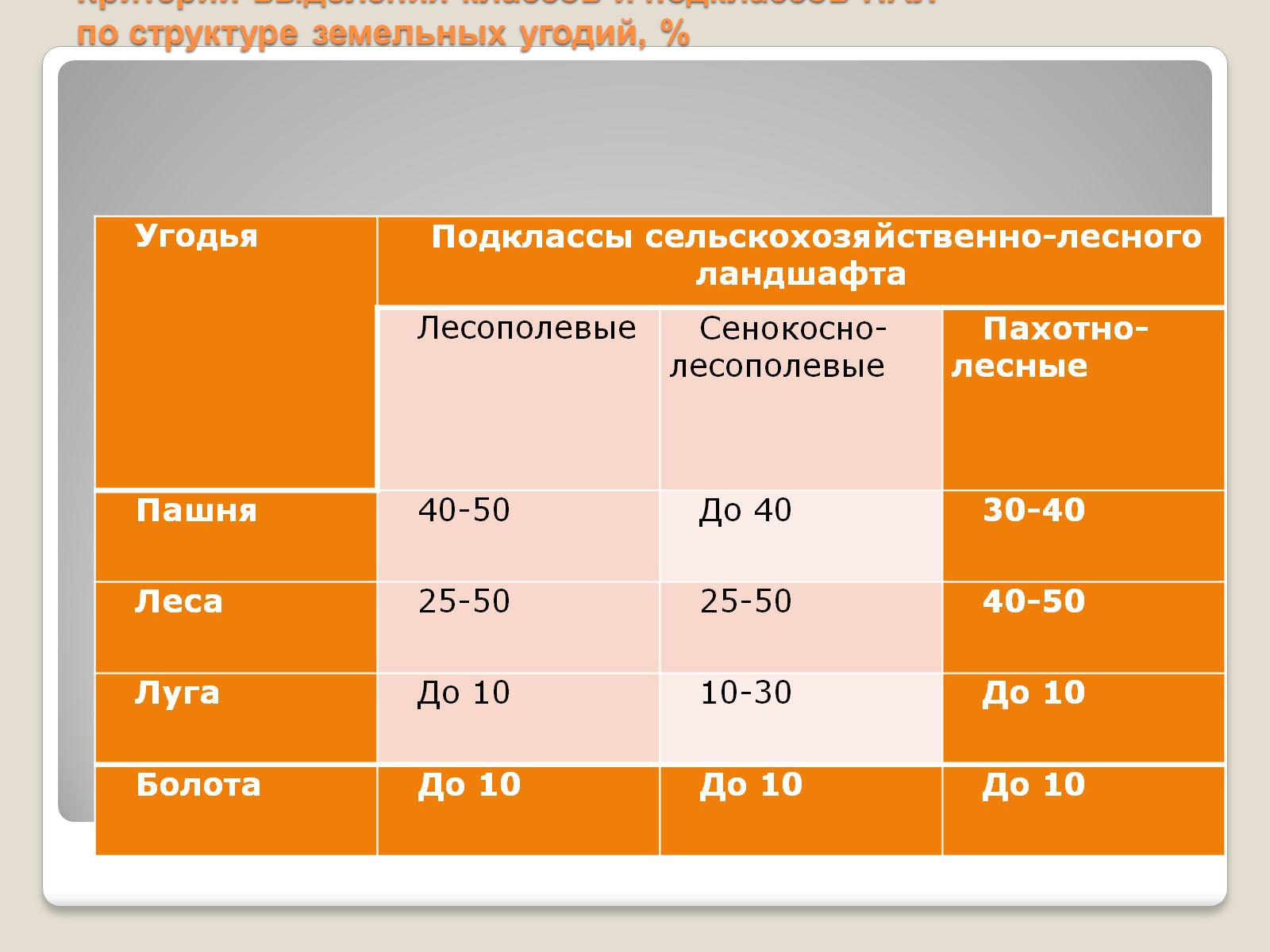 Критерии выделения классов и подклассов ПАЛ по структуре земельных угодий, %
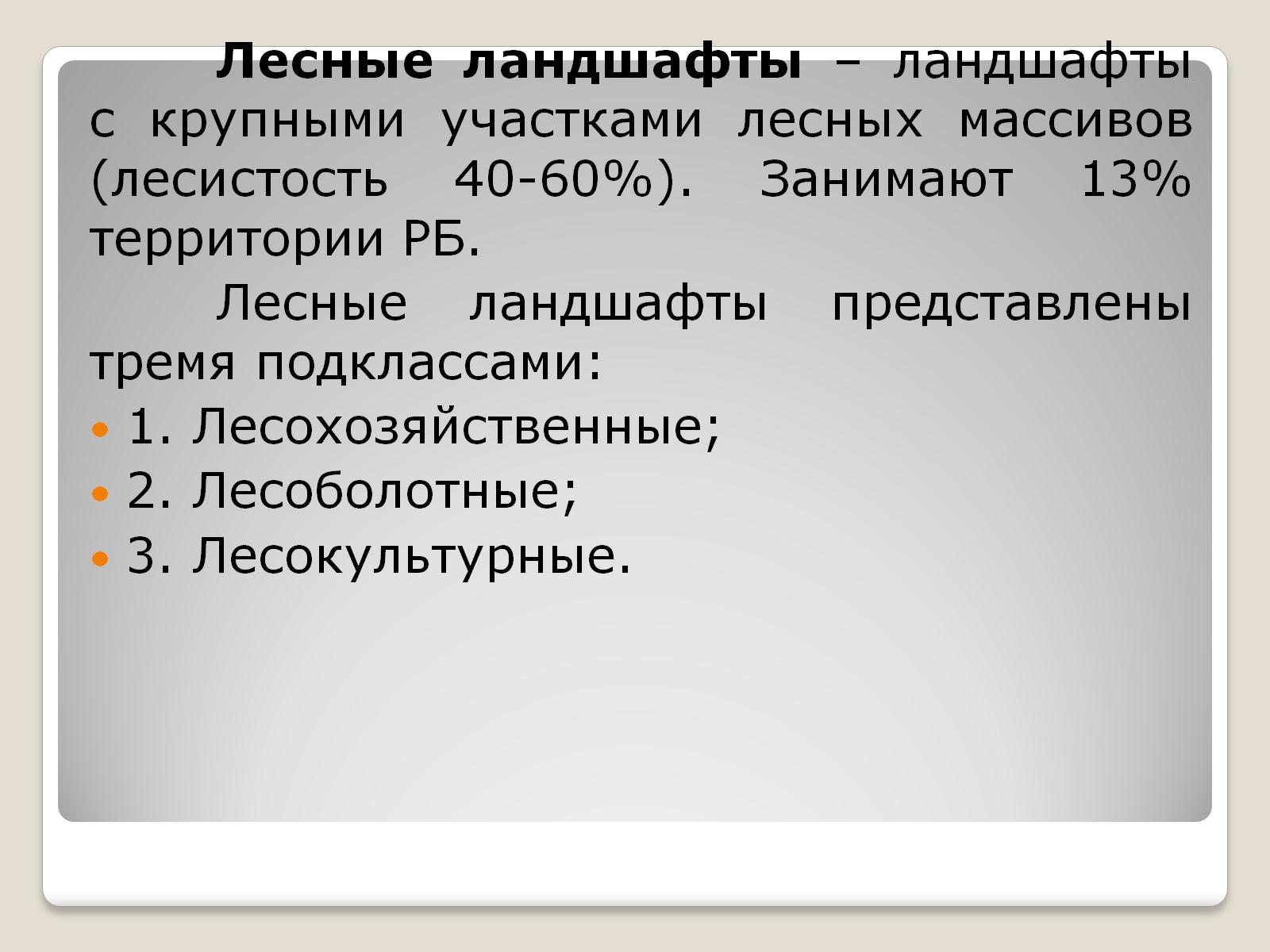 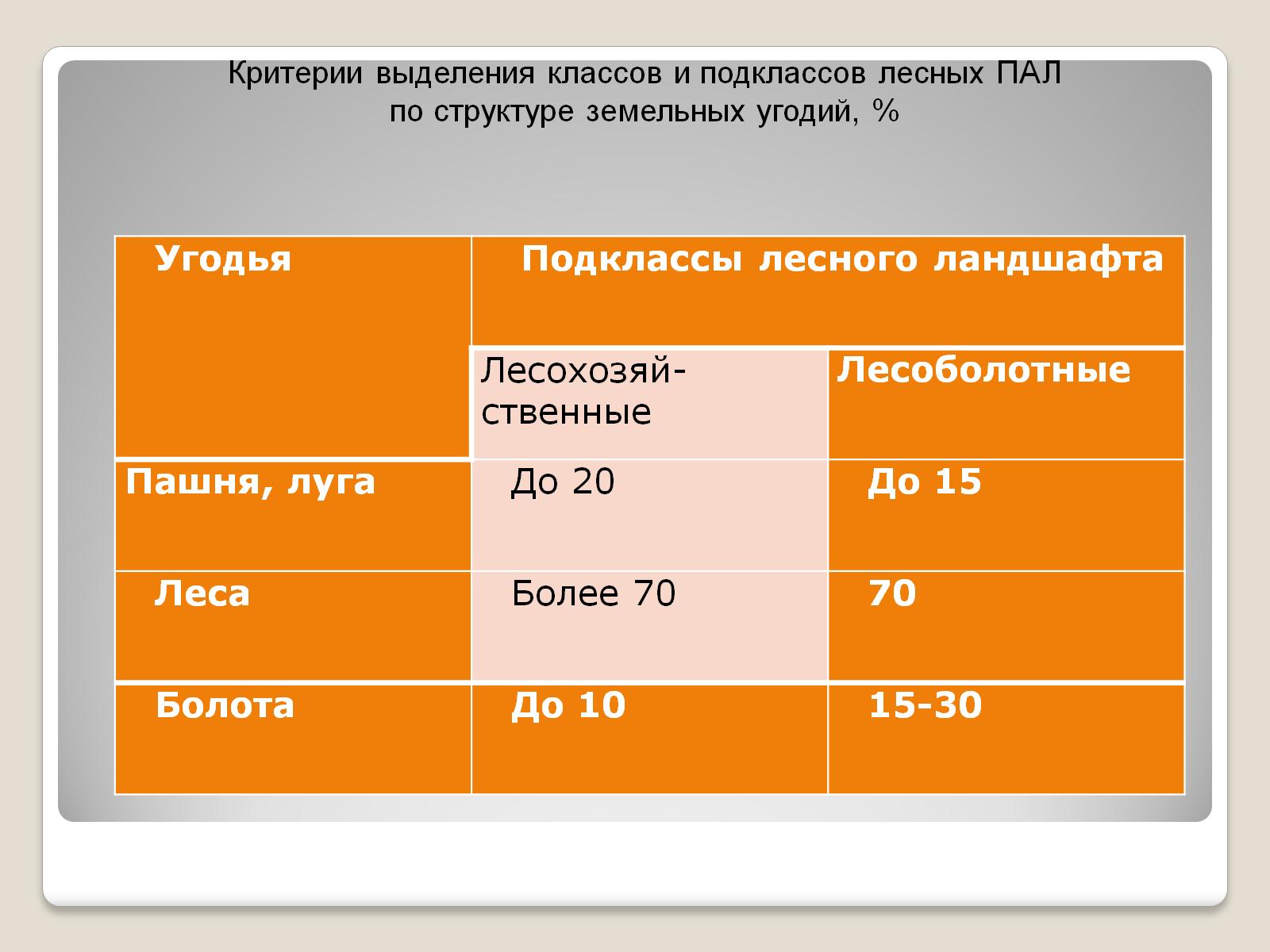 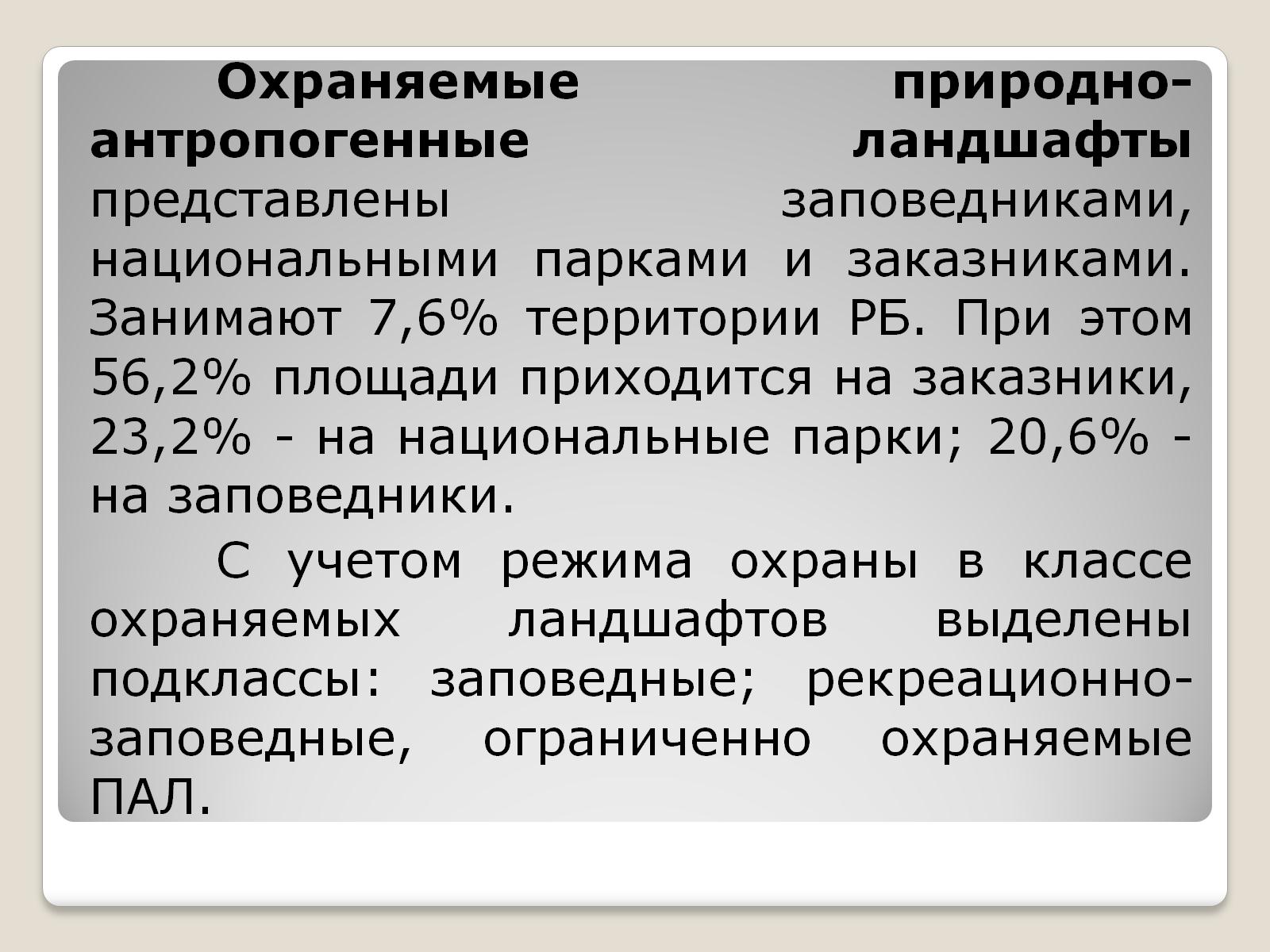 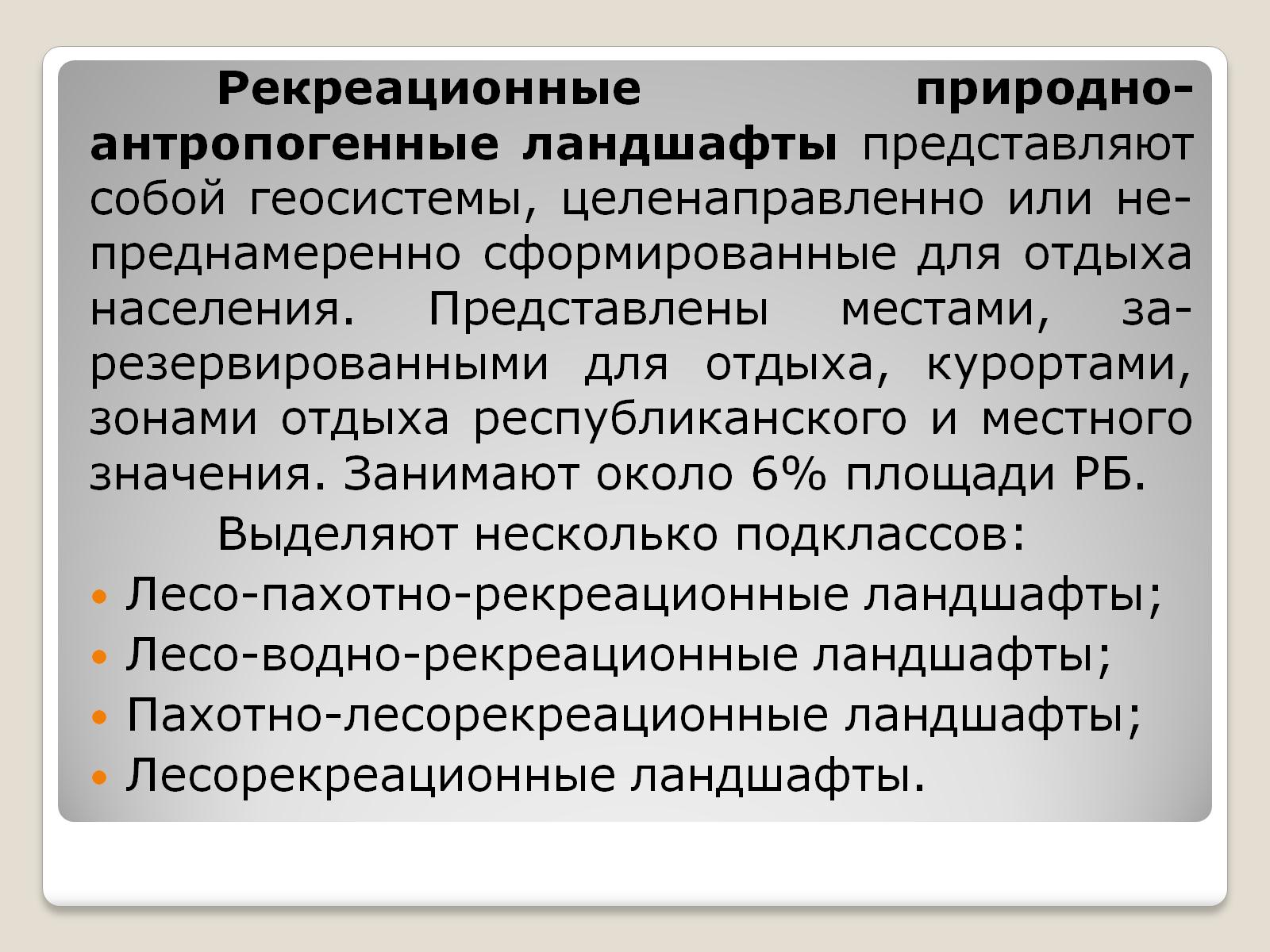 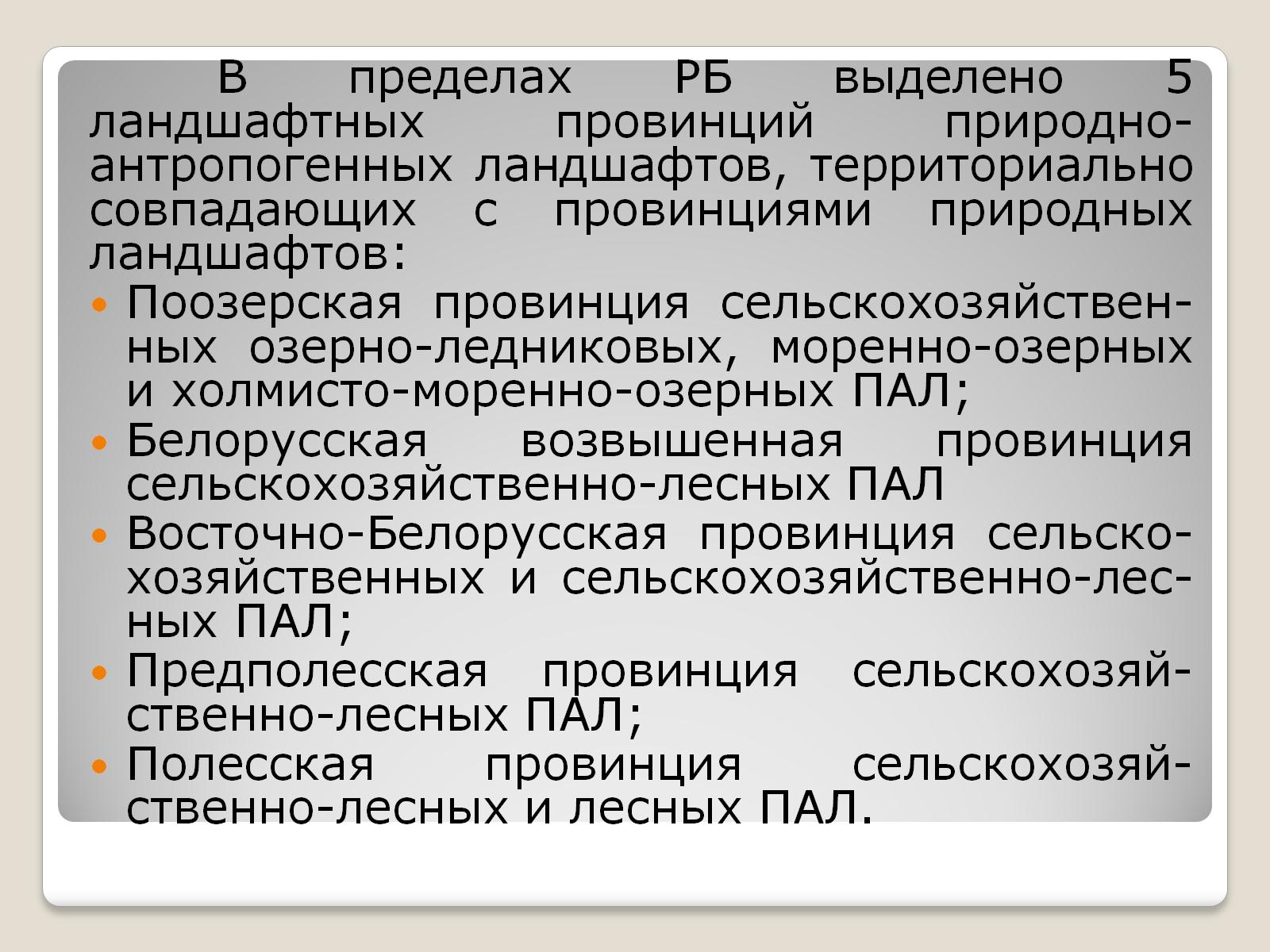 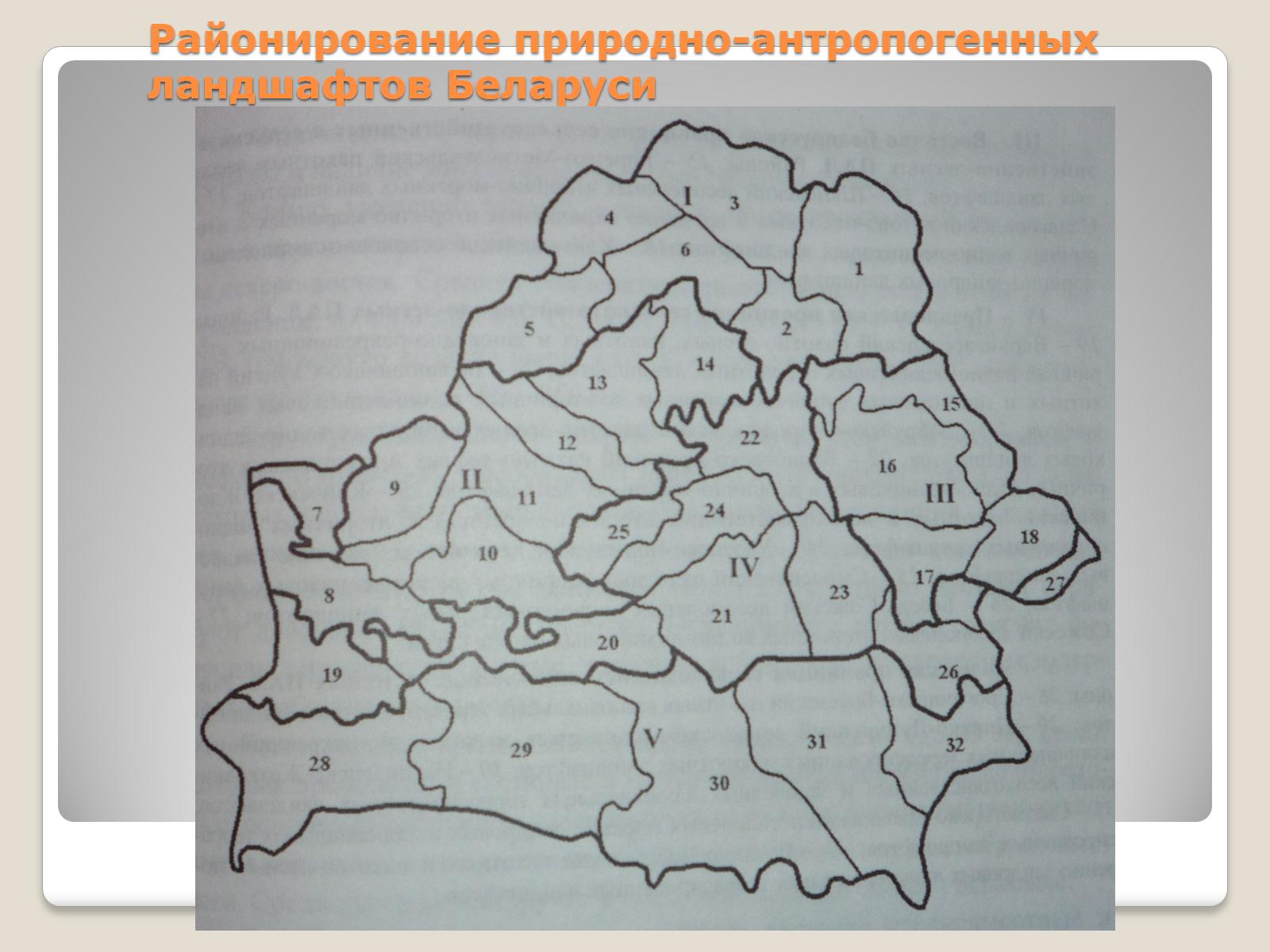 Районирование природно-антропогенных ландшафтов Беларуси
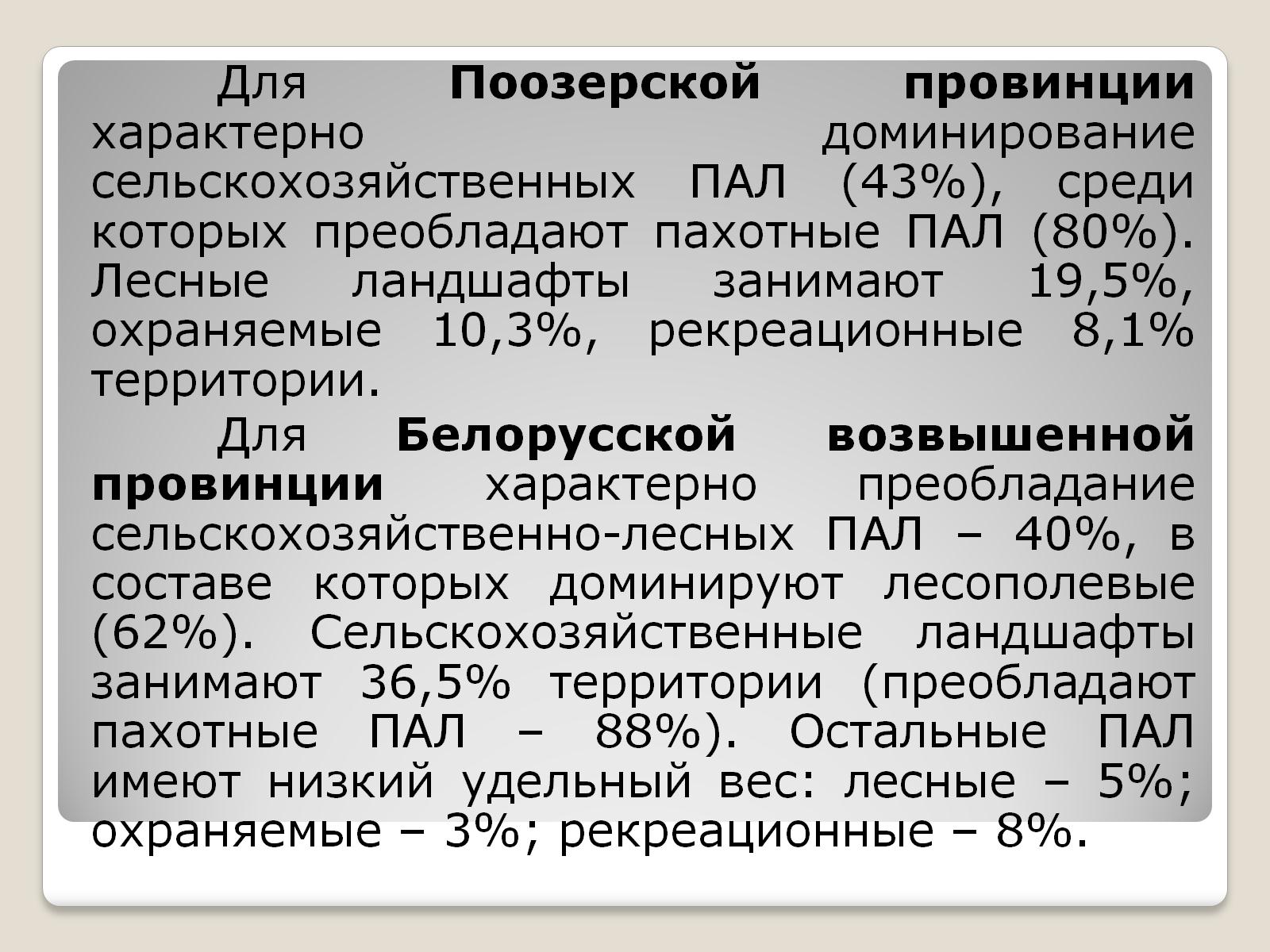 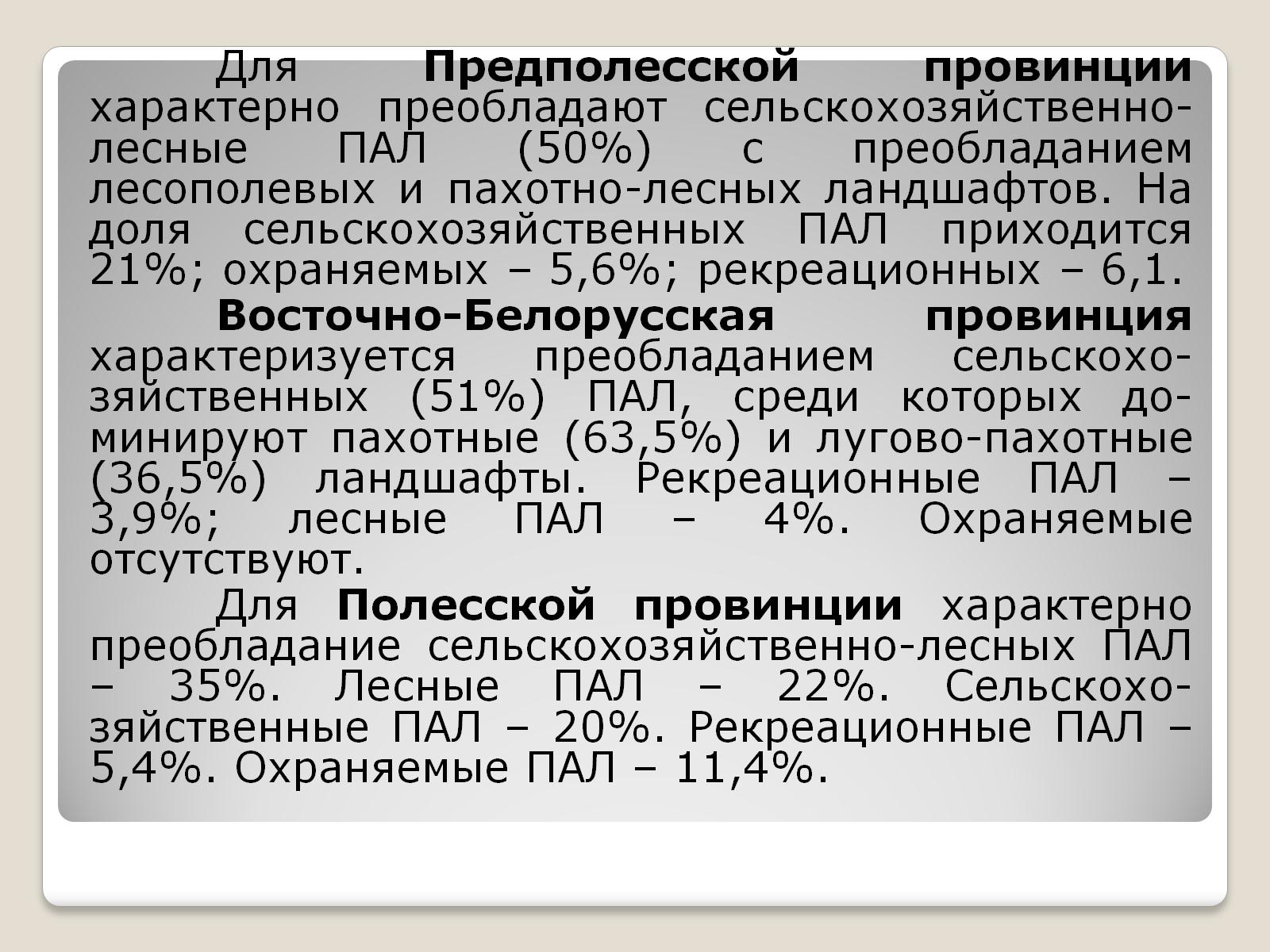